មេរៀនរំឭកទី៣២ ស្រៈពេញតួ ឮ ឯ ឰ ឱ ឳ
ភាសាខ្មែរ ថ្នាក់ទី២
រំឭក
ឩដ្ឋ
ឫកពា
ឪពុក
រំឭក
ឬទេ
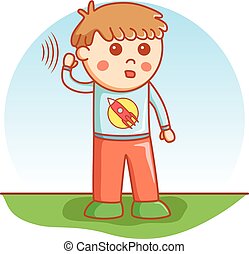 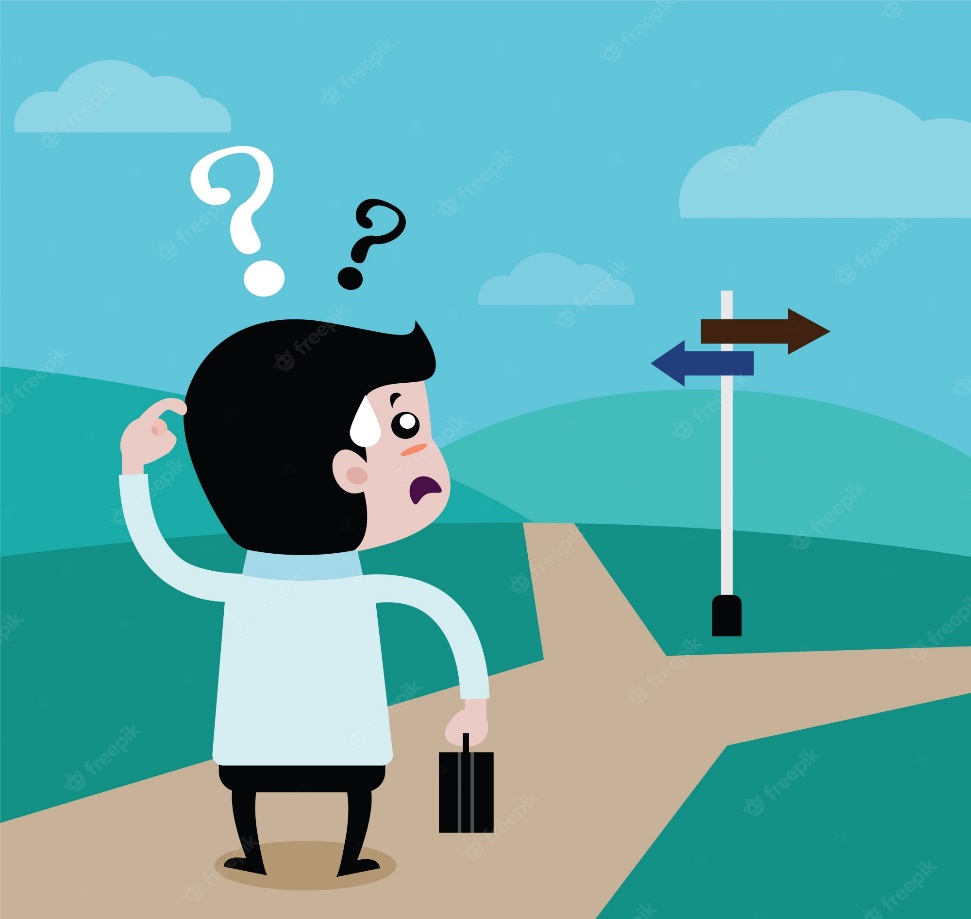 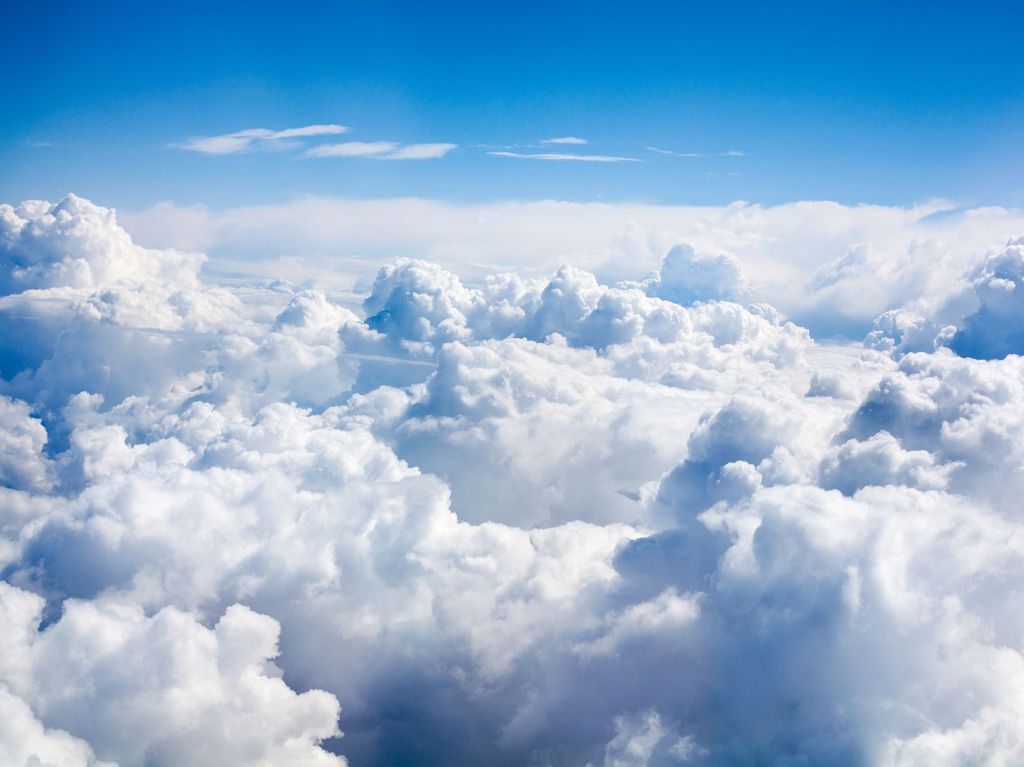 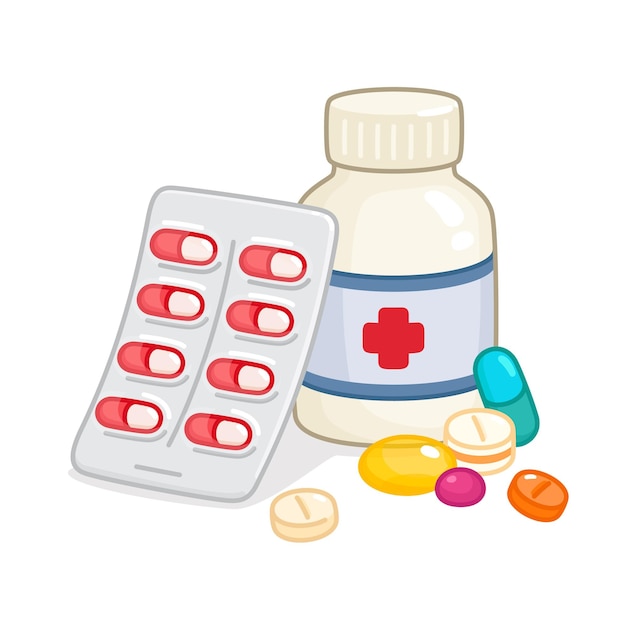 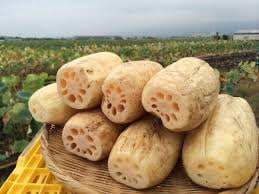 ស្រៈពេញតួ
មេរៀនរំឭកទី៣២
ឮ ឯ ឰ ឱ ឳ
ការអានស្រៈពេញតួ
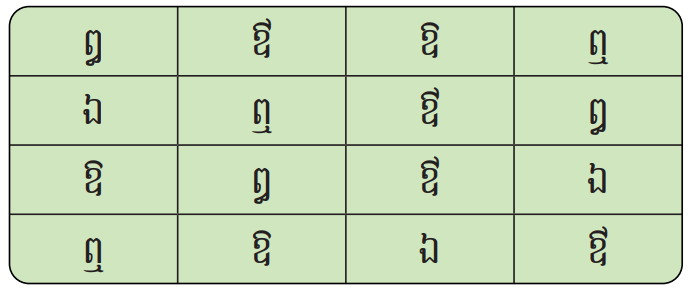 ការអានពាក្យ
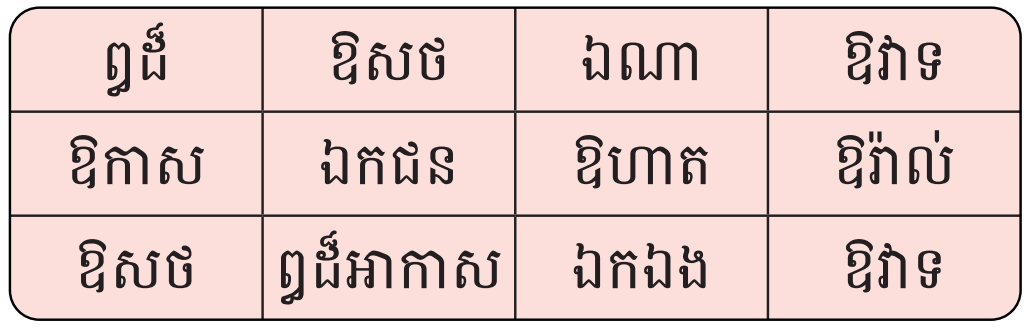 ឰដ៏អាកាស
ឱសថ
ពពករសាត់ឰដ៏អាកាស។
ពពក/រសាត់/ឰដ៏អាកាស។
ការអានល្បះ
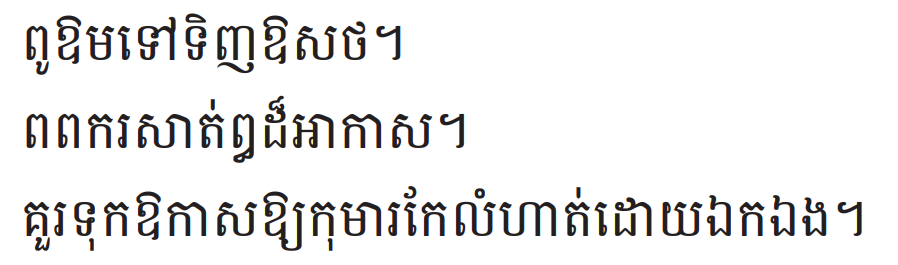 ការអានអត្ថបទខ្លី
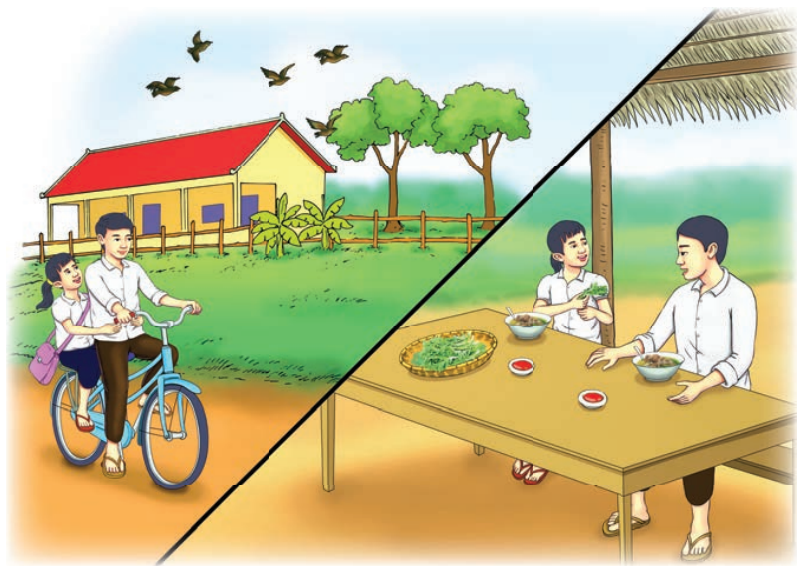 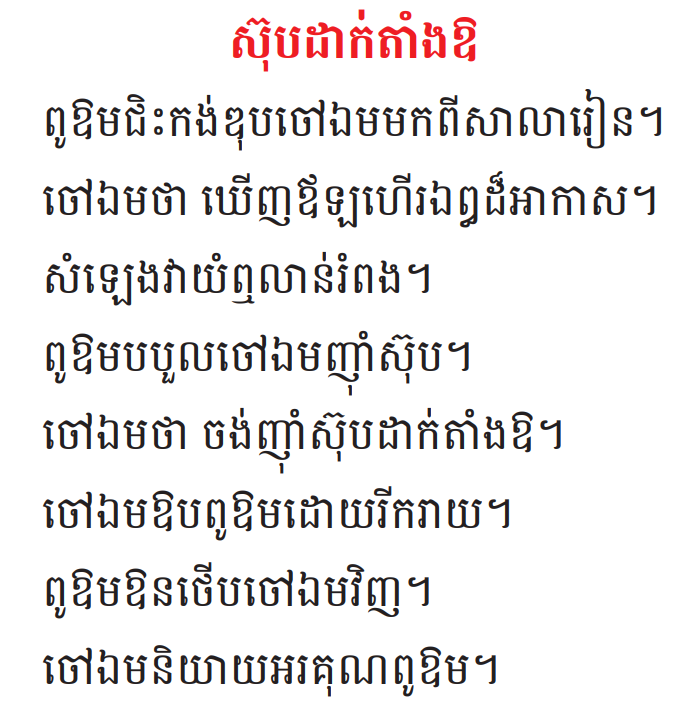 ការសរសេរពាក្យ
ឰដ៏
ឩដ្ឋ
ក្រឳ
ឯណា
ឮទេ
ឱសថបុរាណ
សូមអរគុណ !!